Всеукраїнський інтерактивний конкурс «МАН – Юніор. Дослідник» Номінація «Екологія 2021».     Дослідження  екологічного стану грунтів міста Токмака методами біоіндикації
Роботу виконала :    
Аранжій Валерія, 
учениця 7 класу ЗЗСО №5
 Токмацької міської ради
Запорізької області.
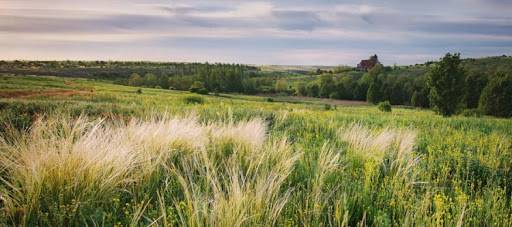 Актуальність проблеми
Грунти – це важливий природний ресурс, який необхідний для підтримки життя на Землі.  Забруднення новколишнього середовища призводить до їх якісних змін Тому актуальним є їх мониторинг. Найбільш простими надійними та  доступними є методи біоіндикації. За допомогою рослин – індикаторів можливо виявити якість грунтів та рекомендувати вирощування певних сільськогосподарських культур.
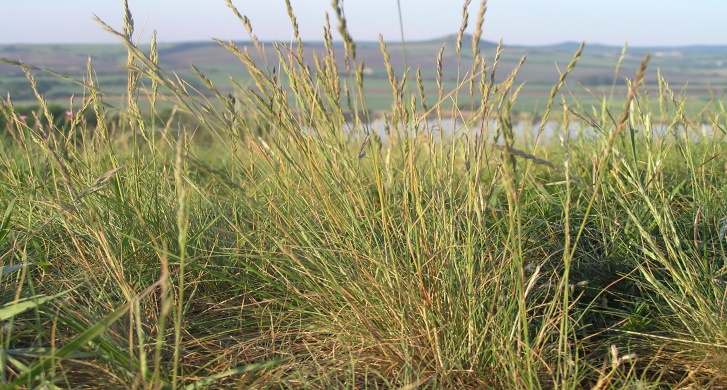 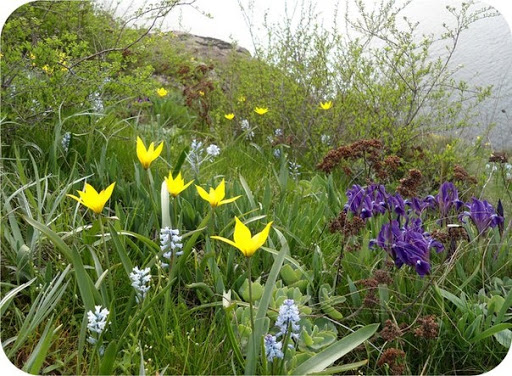 Мета та завдання
Мета  : здійснити теоретичний аналіз наукових, науково-  популярних джерел з теми дослідження, вивчити екологічний стан грунтів міста Токмака методами біоіндикації.
Завдання: 
 -Здійснити теоретичний аналіз наукових та науково-популярних  джерел з проблеми дослідження.
  -Вивчити  видовий склад флори міста Токмака.
 -Провести дослідження сучасного стану грунтів методами    біоіндикації та  визначити їх  pH хімічними методами.
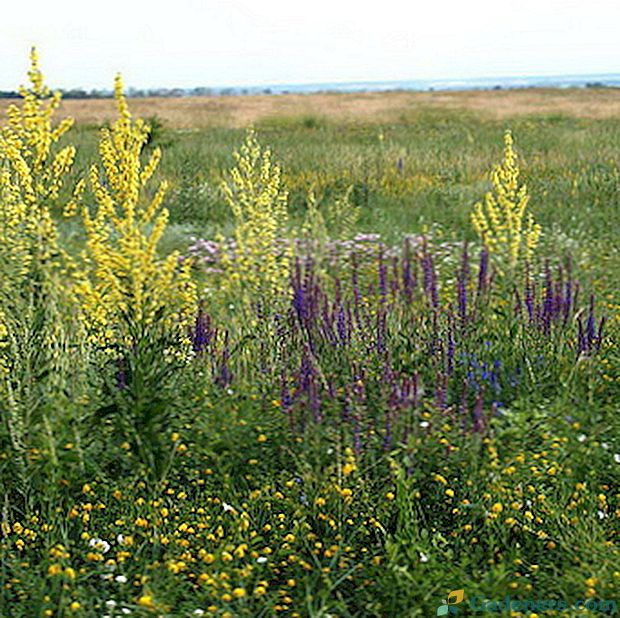 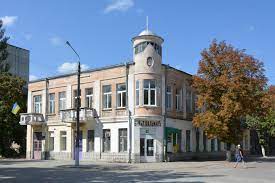 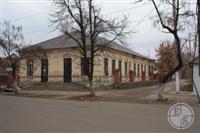 Об’єктом дослідження даної роботи   є грунти міста Токмака. 

Предмет дослідження:  екологічний стан грунтів міста  Токмака.

Методи дослідження:   спостереження, порівняльно - описовий,      експериментальний, статистичний, методи біоіндикації, хімічні методи.
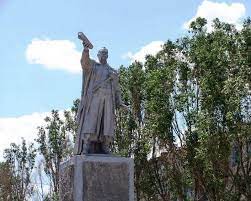 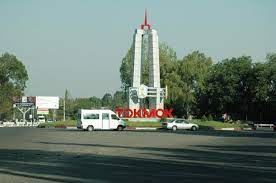 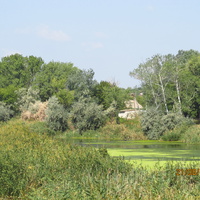 Географічне положення території дослідження
Місто Токмак розташоване на півдні України на річці Токмачці. Рельєф рівнинний, переважають чорноземи, клімат помірний, посушливий.
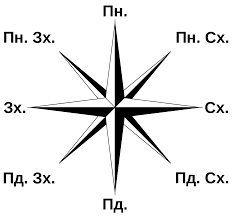 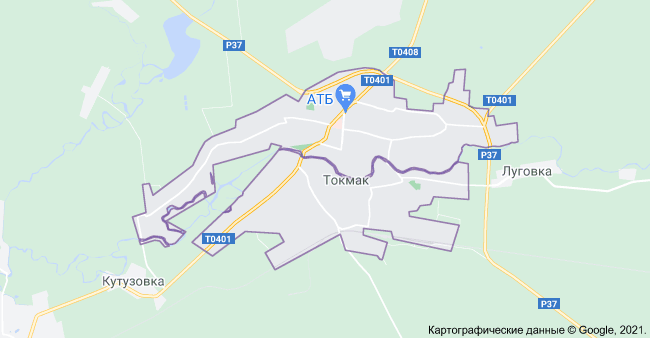 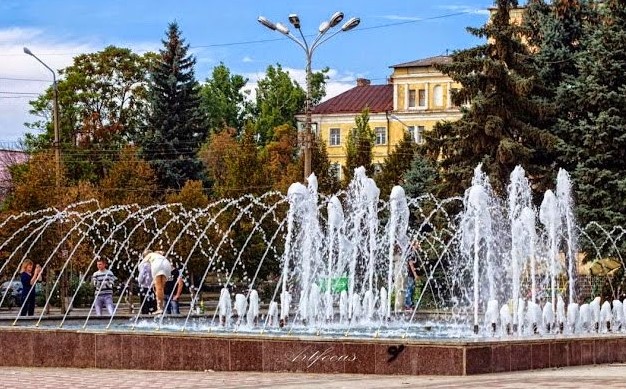 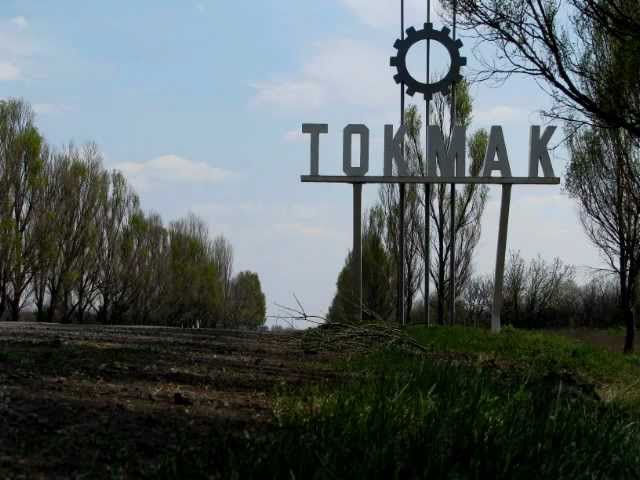 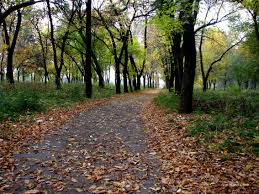 Контрольні точки, обранні для дослідження:
І точка знаходиться вверх за течією річки Токмачки на півдні міста біля траси з інтенсивним рухом;
 ІІ  точка - в межах міста біля стадіону; 
ІІІ точка -на західній околиці міста.

№1                                  №2                             №3
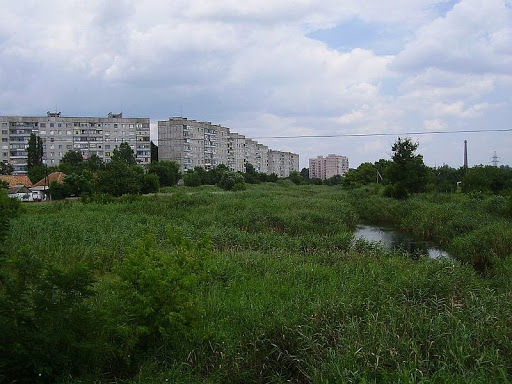 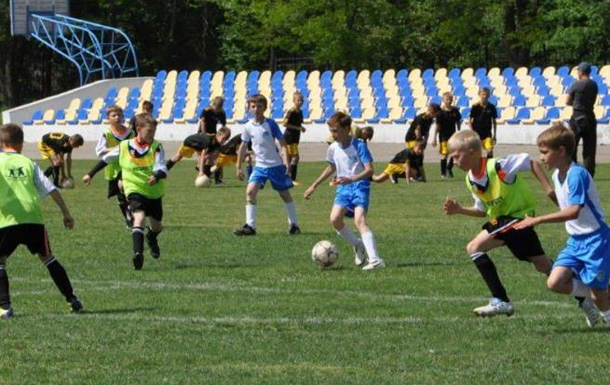 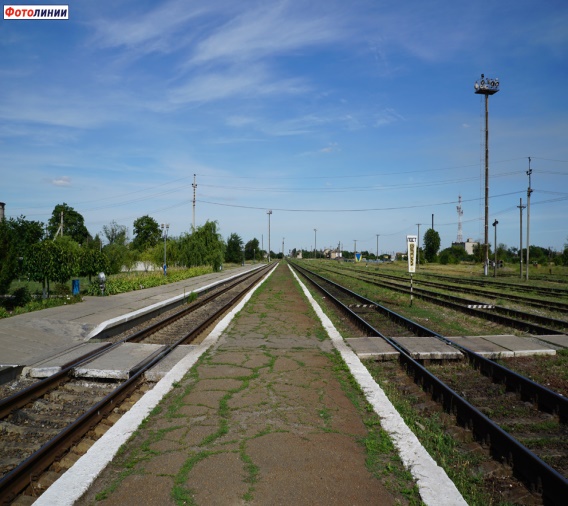 Рослини, що переважають в першій контрольній точці:Іван да Мар’я, фіалки, щавель кінський, подорожник, м’ята польова, хвощ. Це рослини кислих грунтів – ацидофіли.
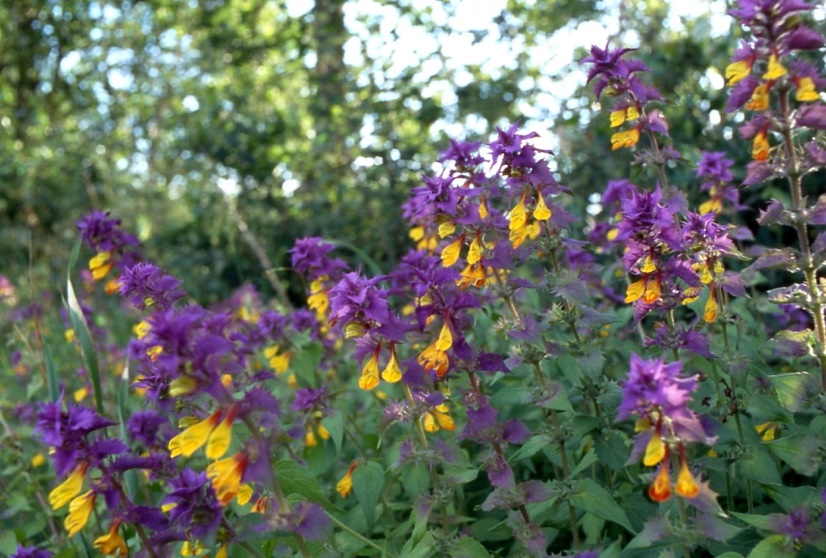 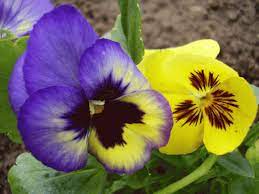 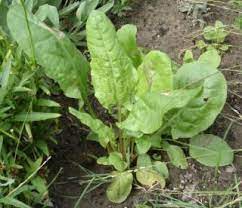 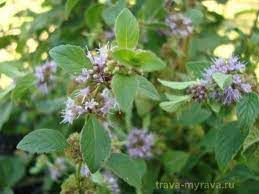 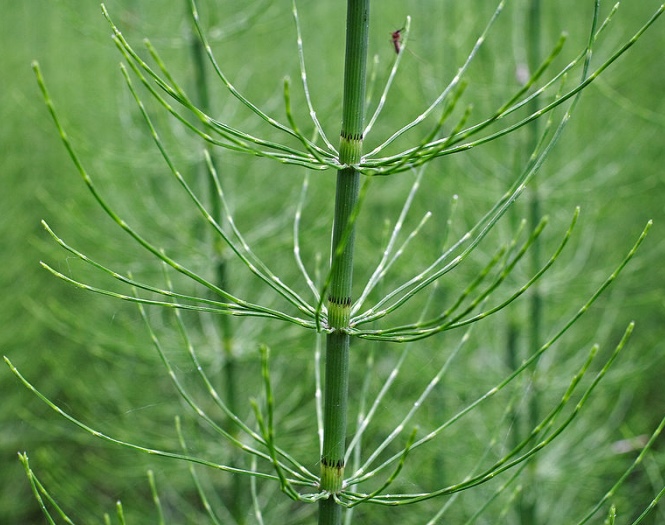 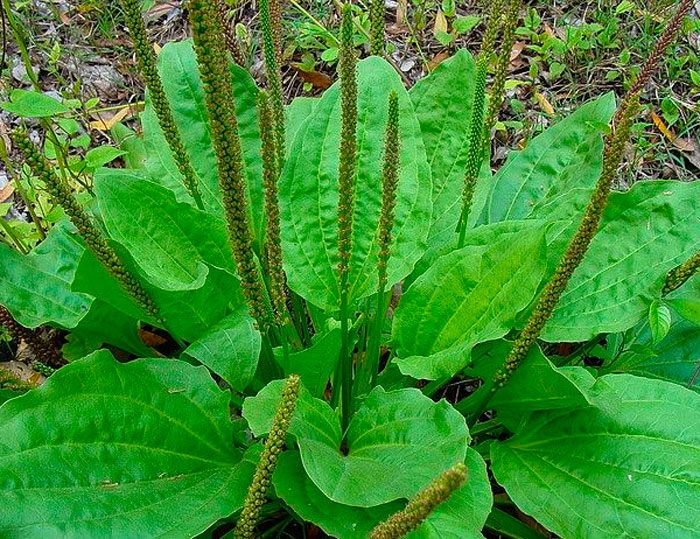 Дослідження реакції середовища грунту за допомогою універсального індикатору у вигляді кольорових pH - смужок і порівняння результатів зі шкалою кислотності
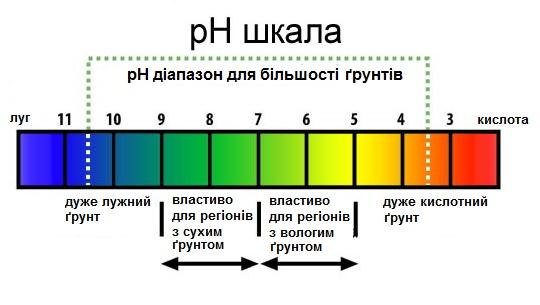 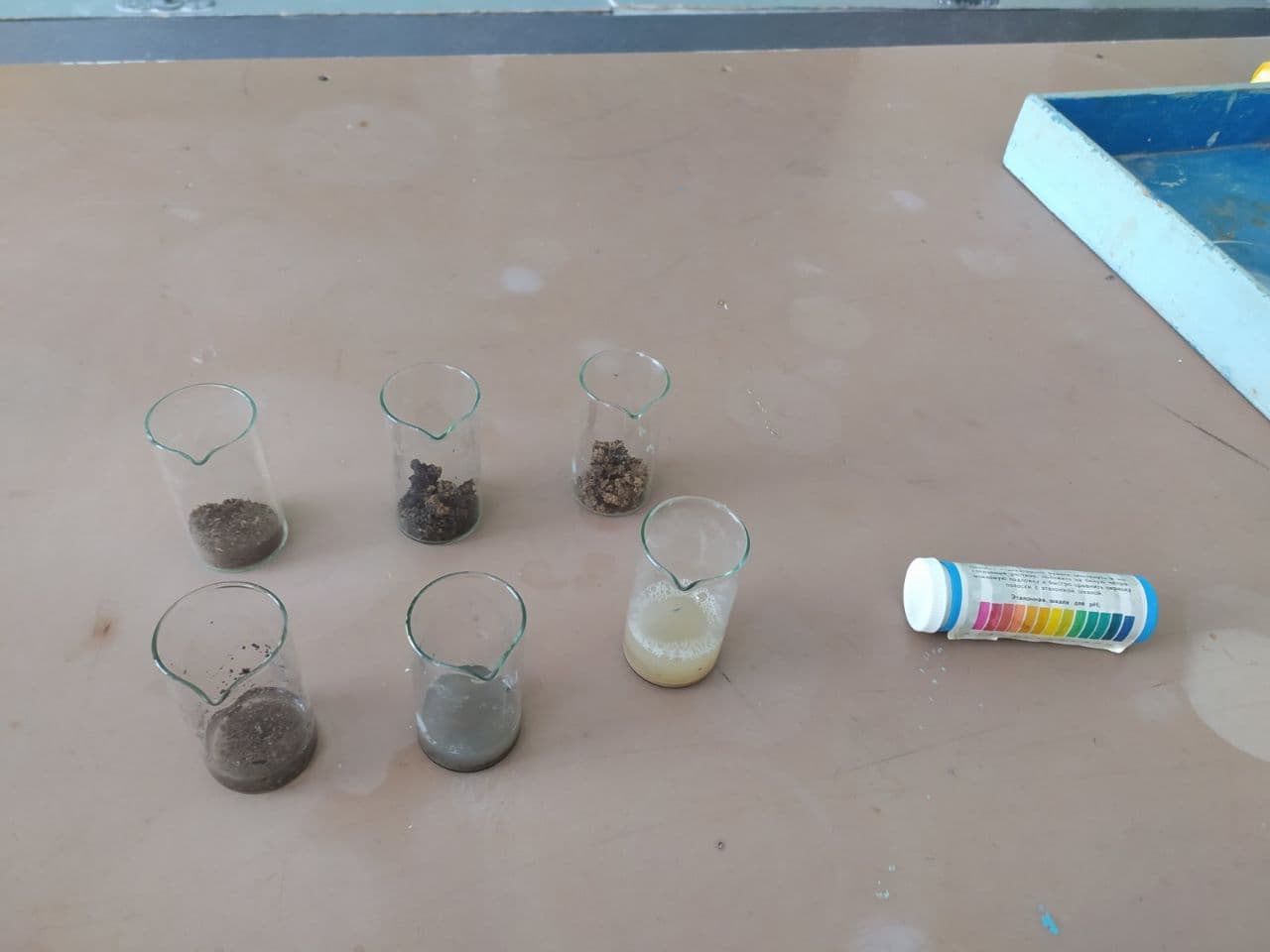 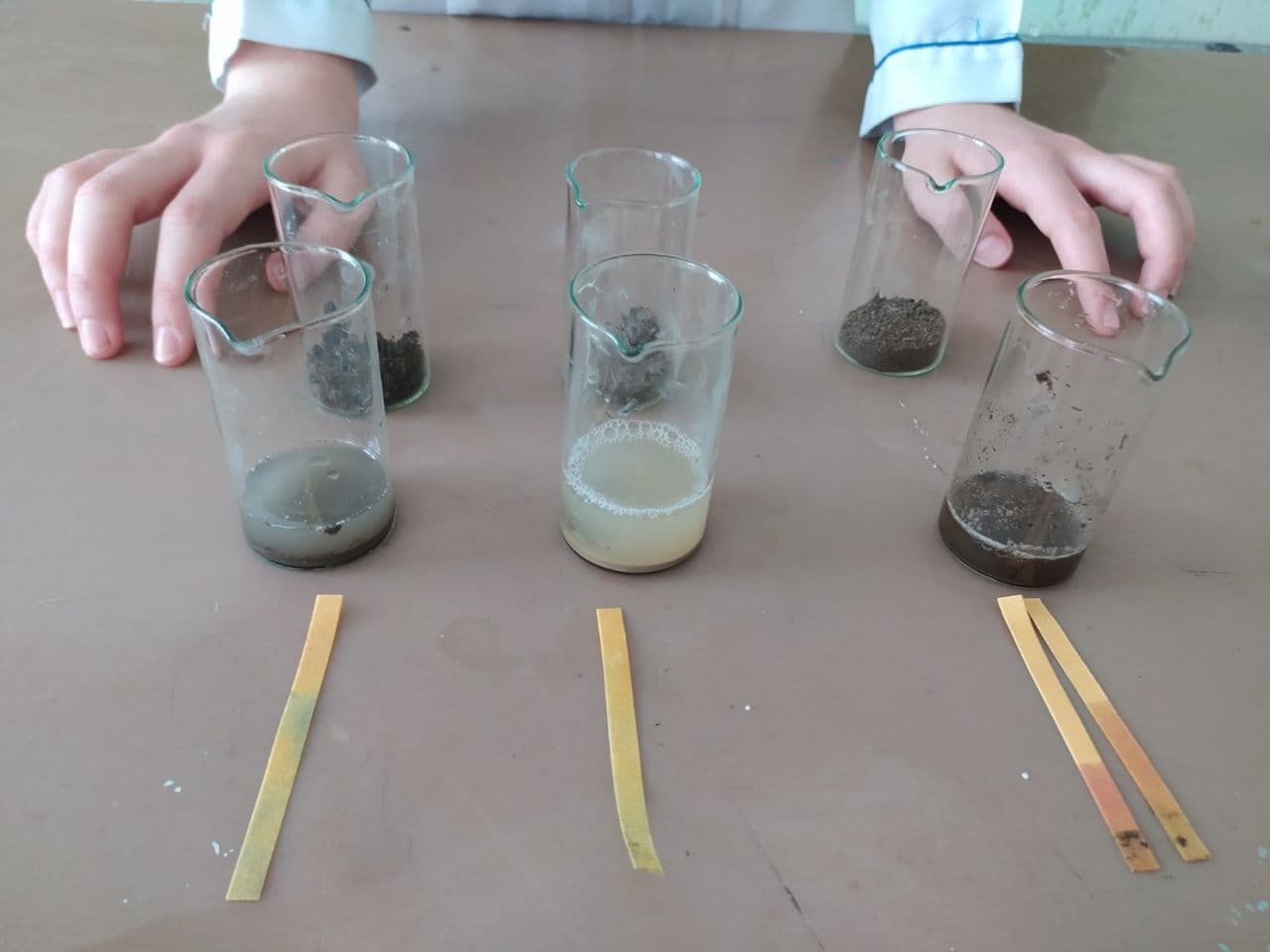 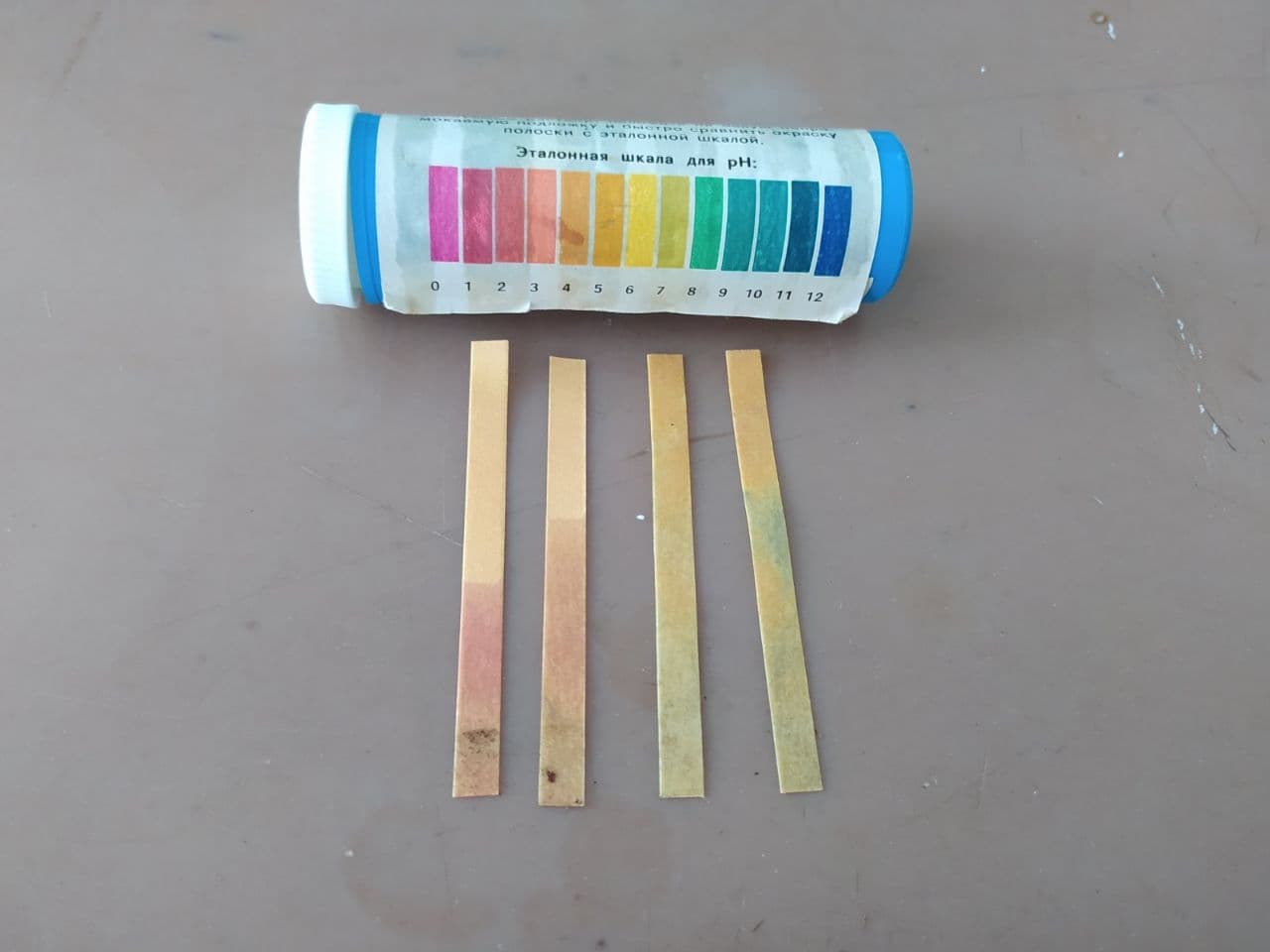 Перша точка
Дослідним шляхом  доведено, що грунти  в цій  точці слабо кислі та кислі.
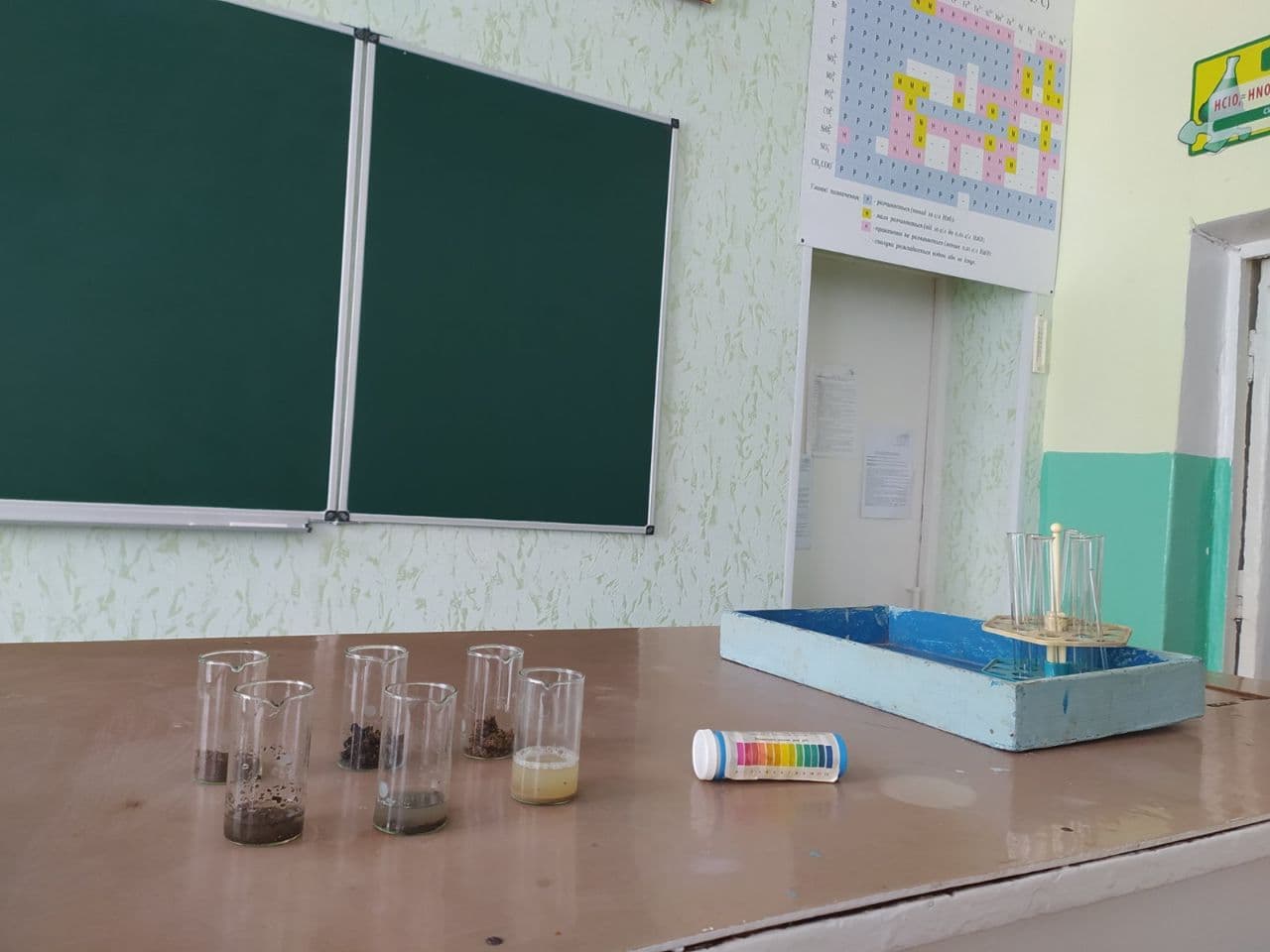 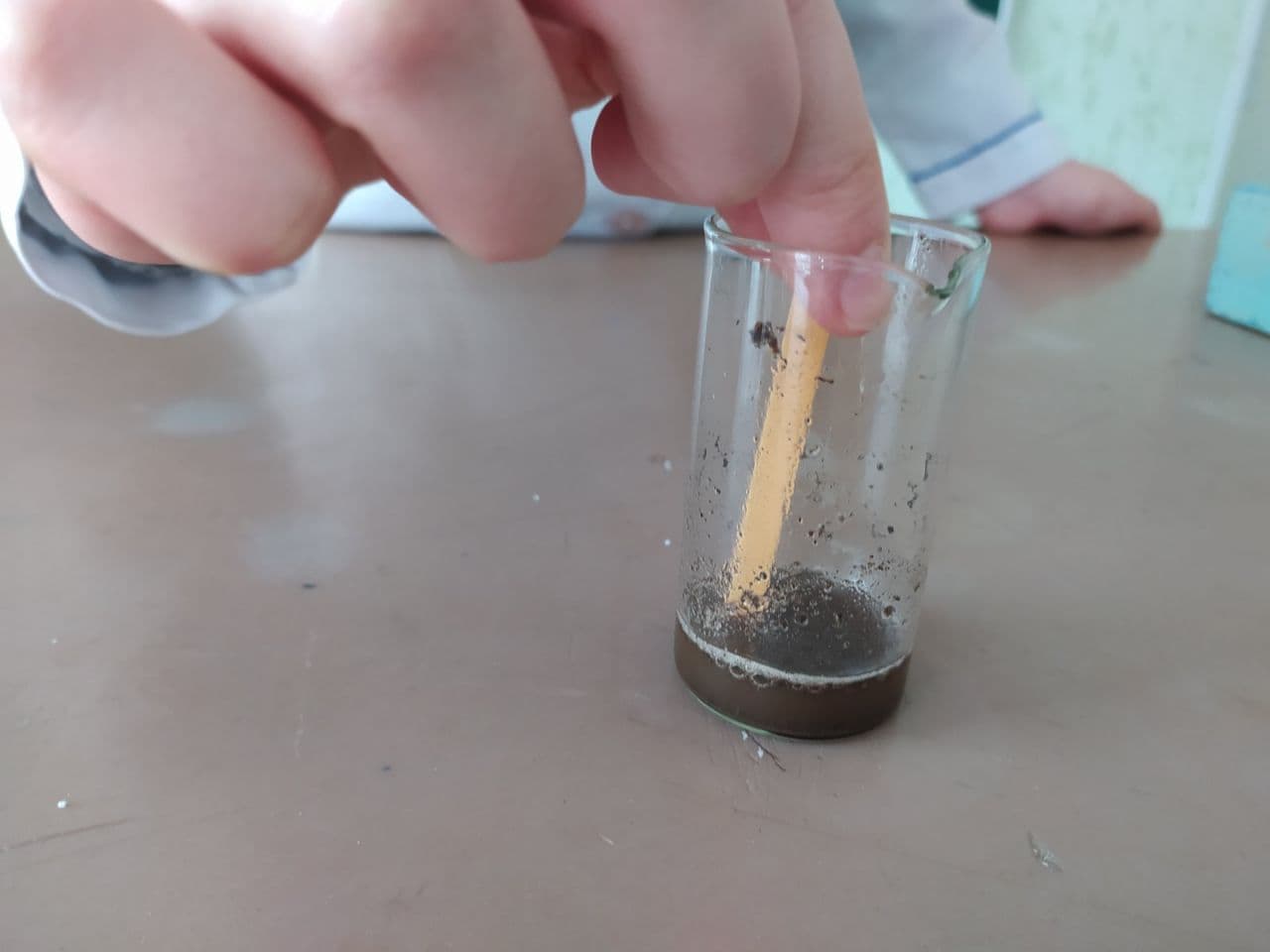 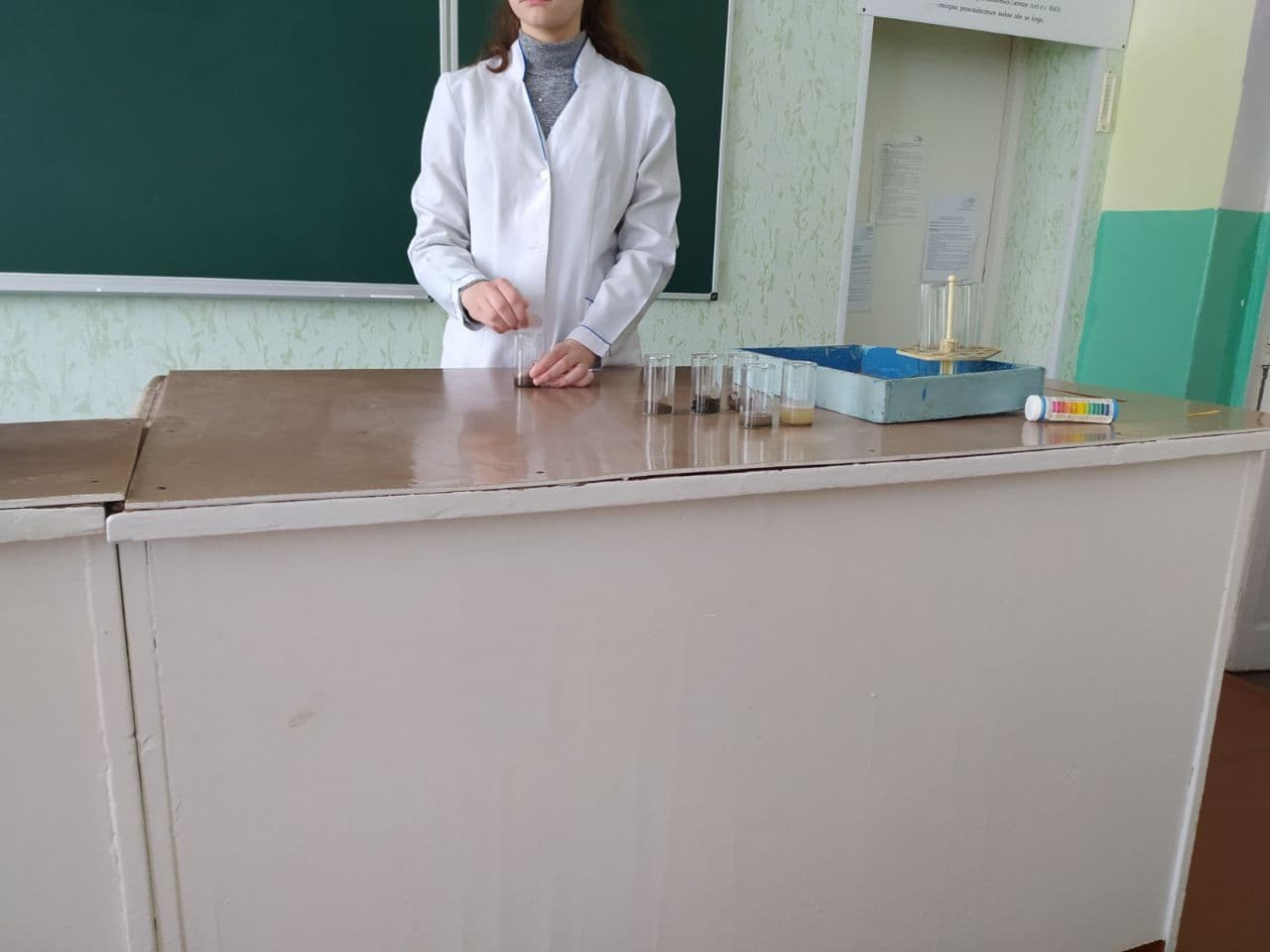 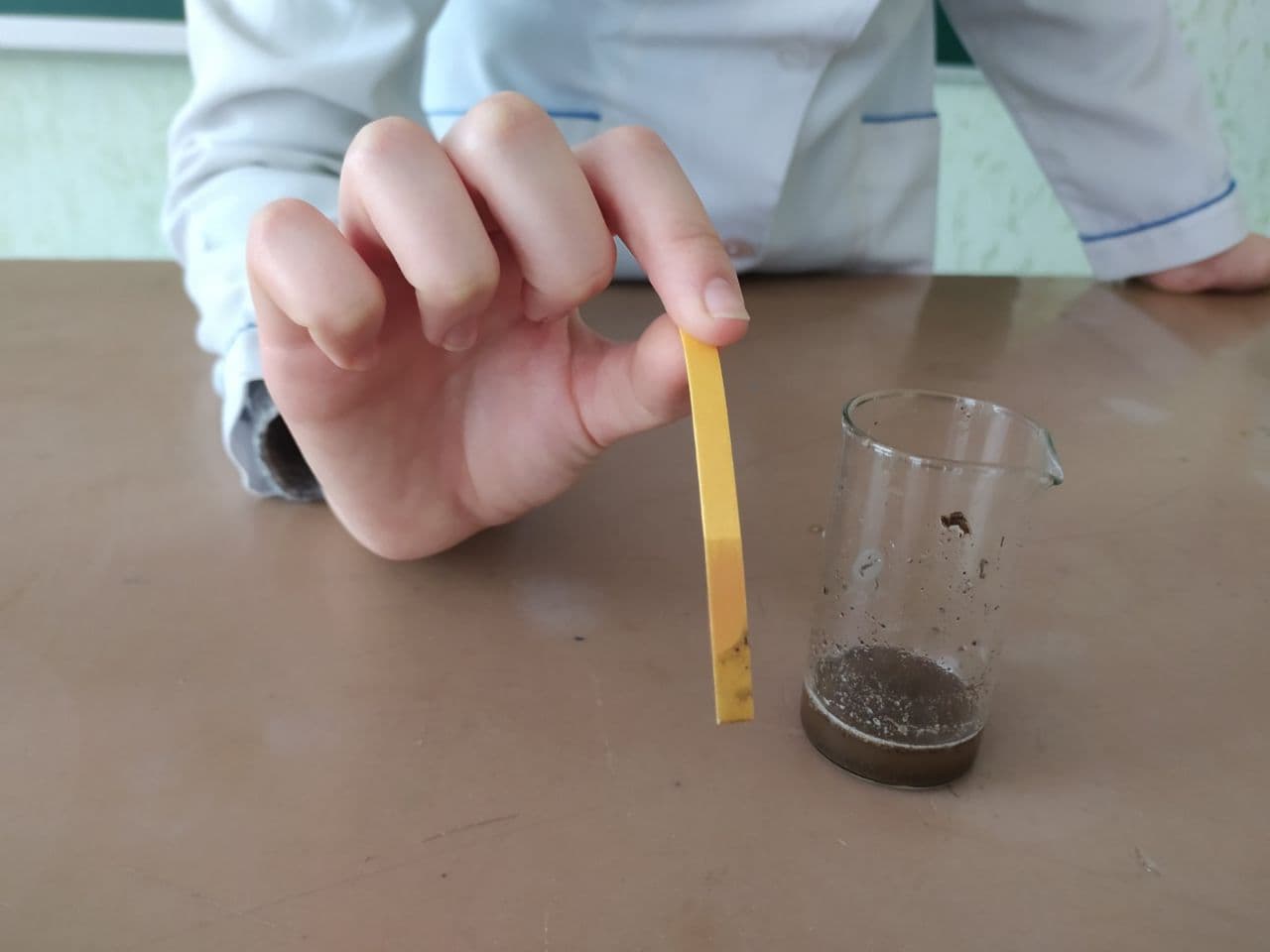 Рослини,що переважають в другій контрольній точці:
будяк, лютик, мати  - й– мачуха, волошки – це квіти, які ростуть на нейтральніих грунтах. Це рослини нейтральних грунтів – нейтрофіли.
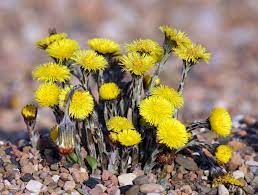 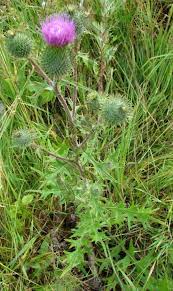 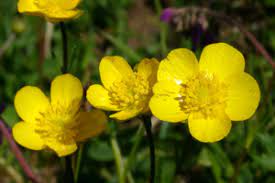 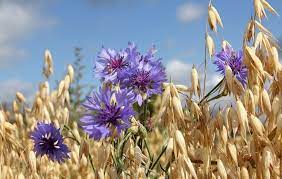 Друга точка
Грунти  в цій точці за результатами хімічного дослідження нейтральні та близькі до нейтральних.
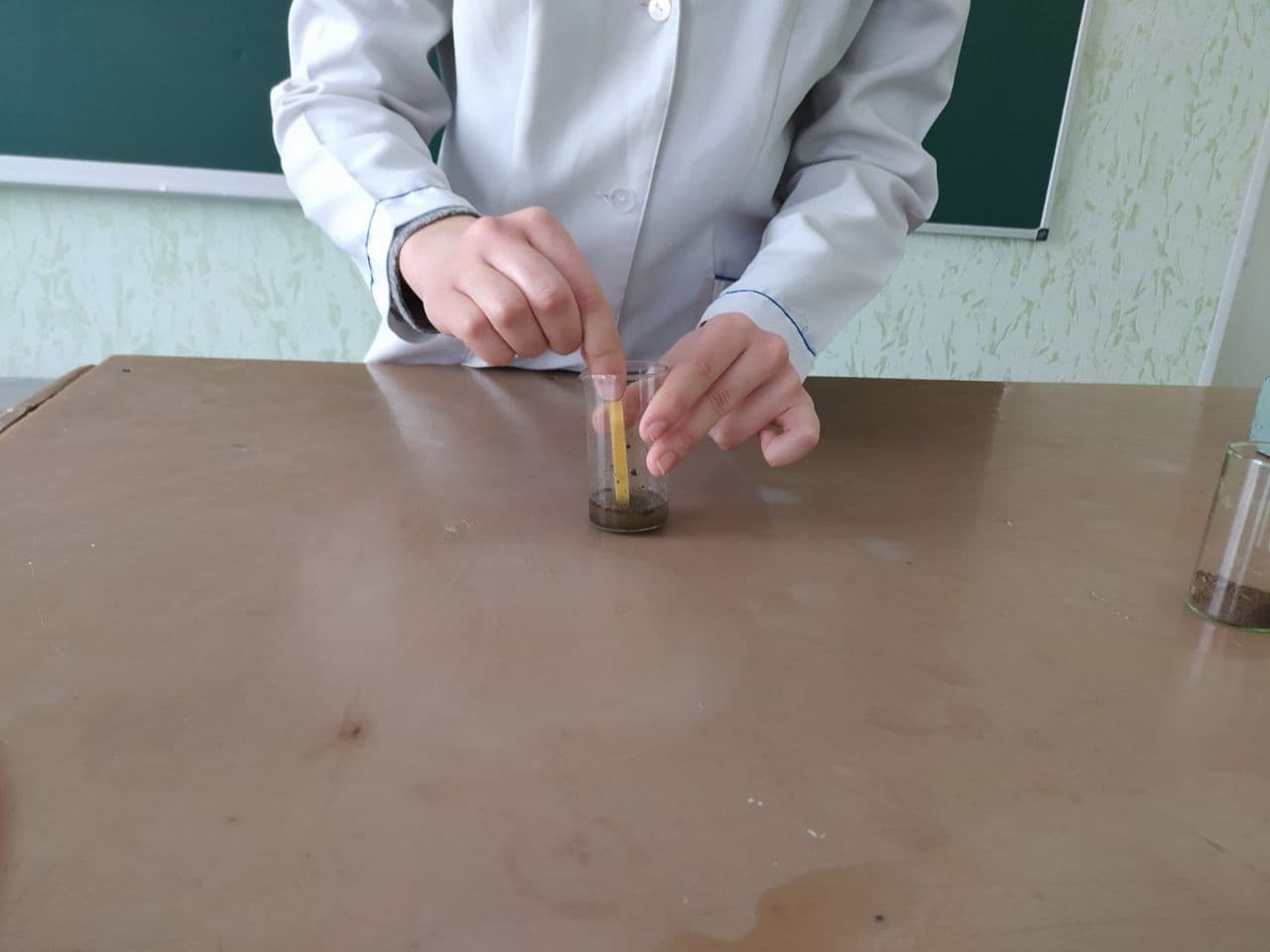 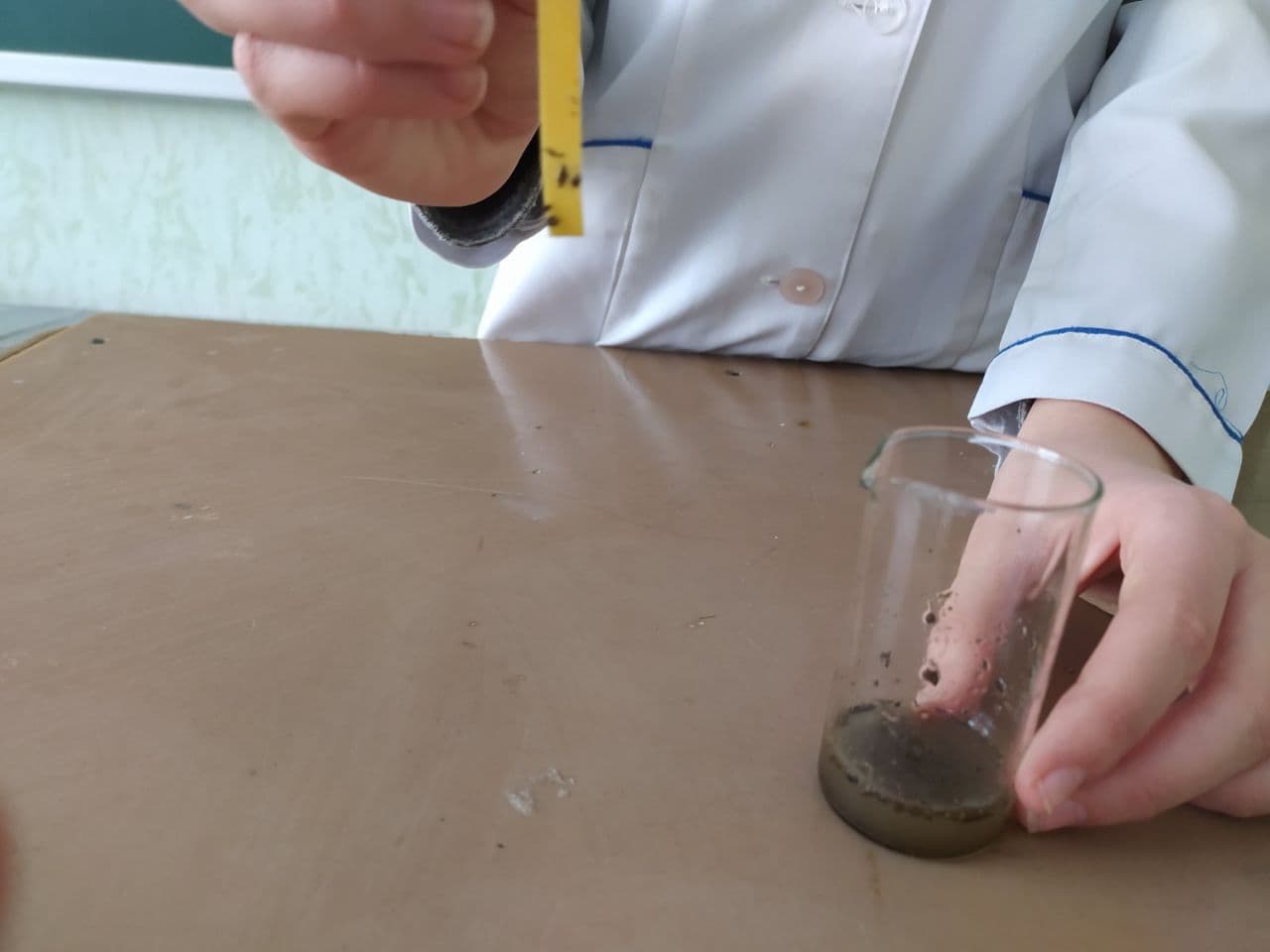 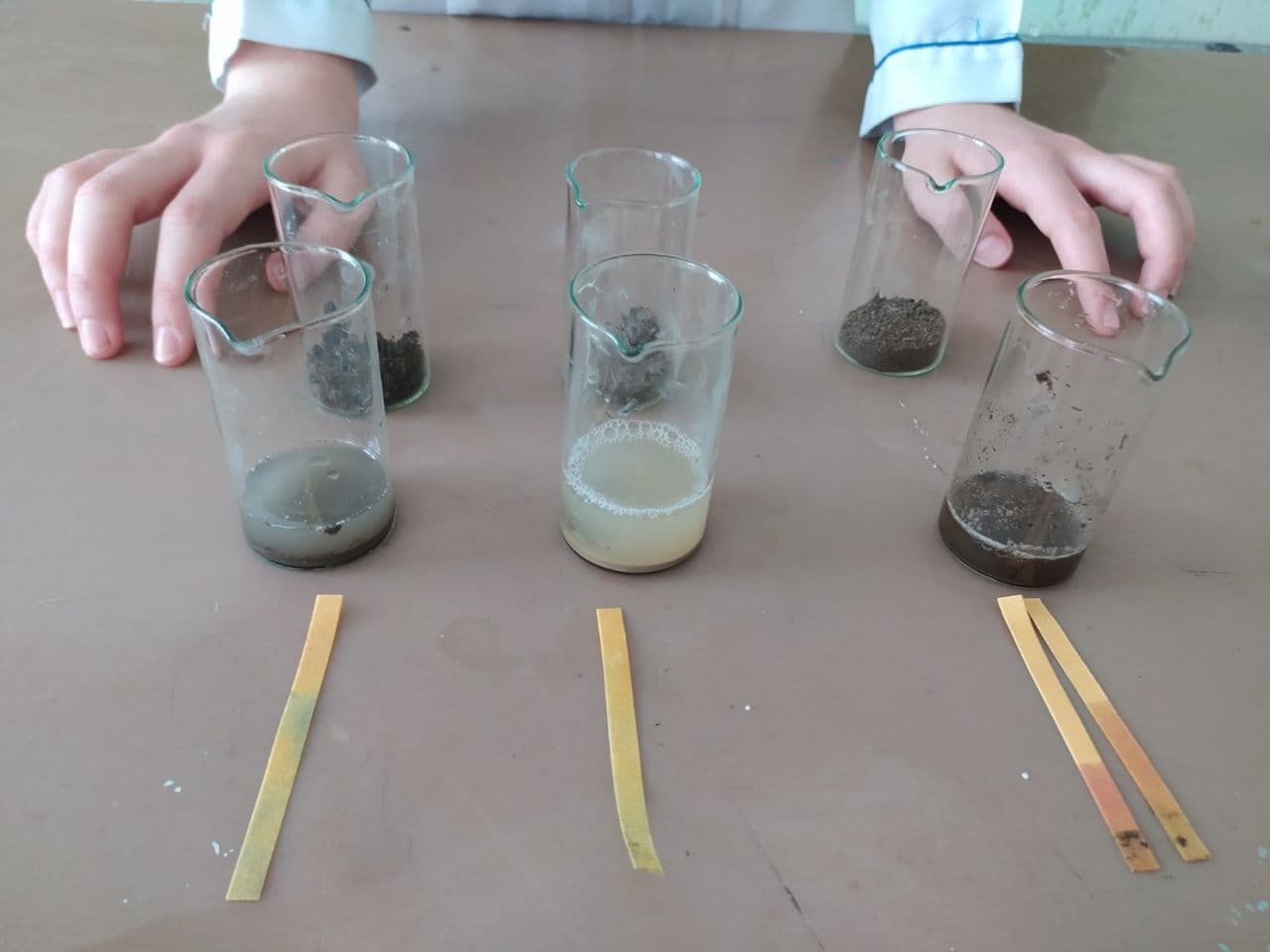 Рослини, що переважають в третій контрольній точці:
люцерна, шалфей, фіалка, мак .Це рослини лужних грунтів – базофіли.
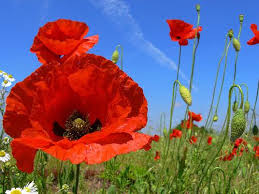 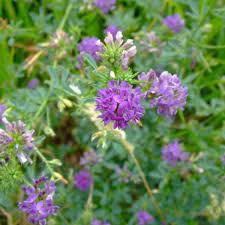 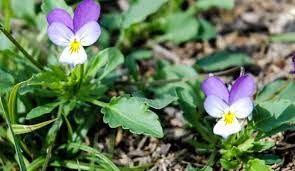 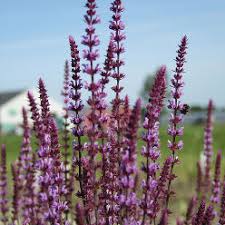 Третя точка.
В третій точці хімічним способом доведено,що грунти слабо лужні та лужні, тому що  третя точка знаходиться в місцевості з високим ступенем ерозії.
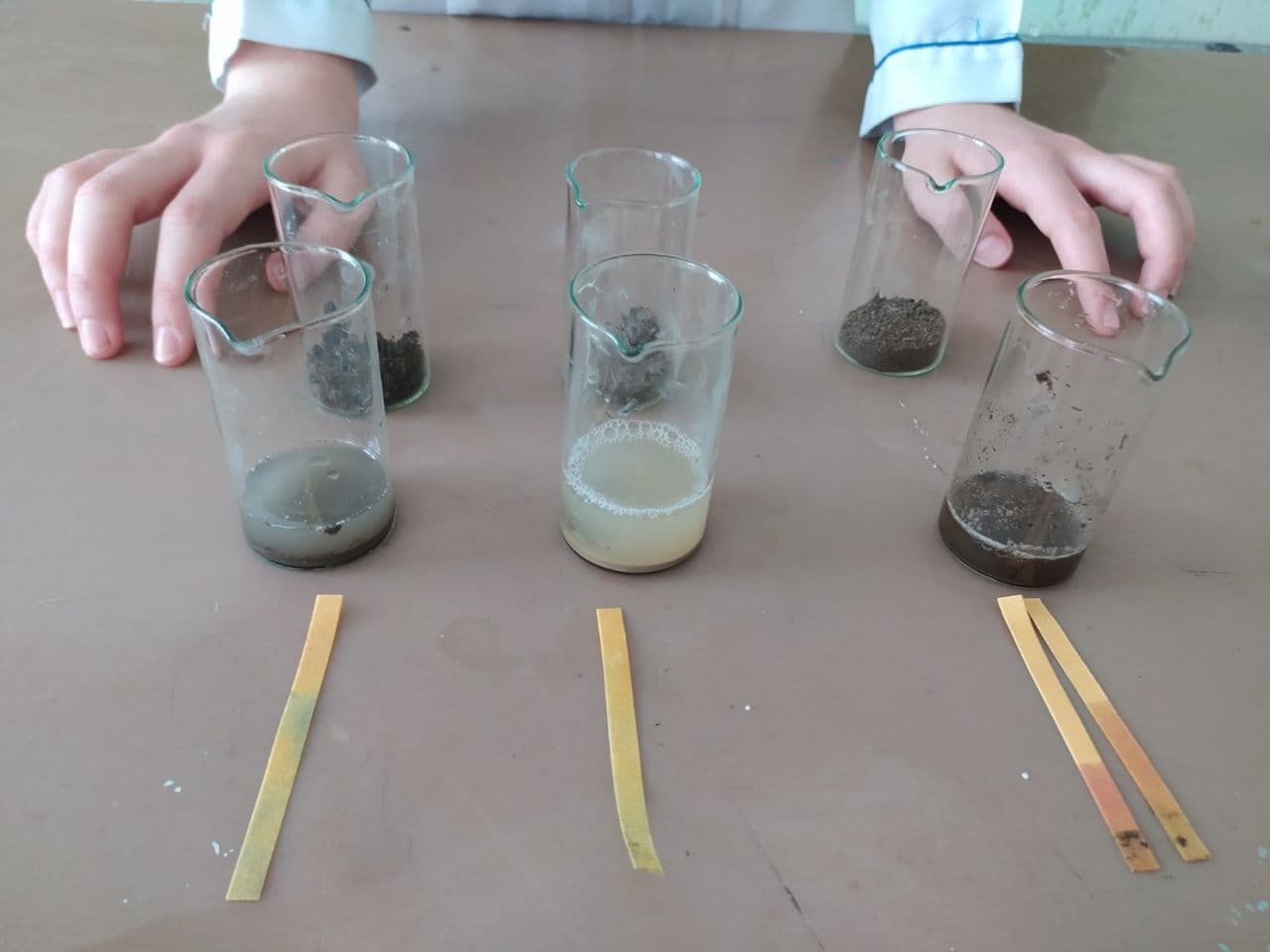 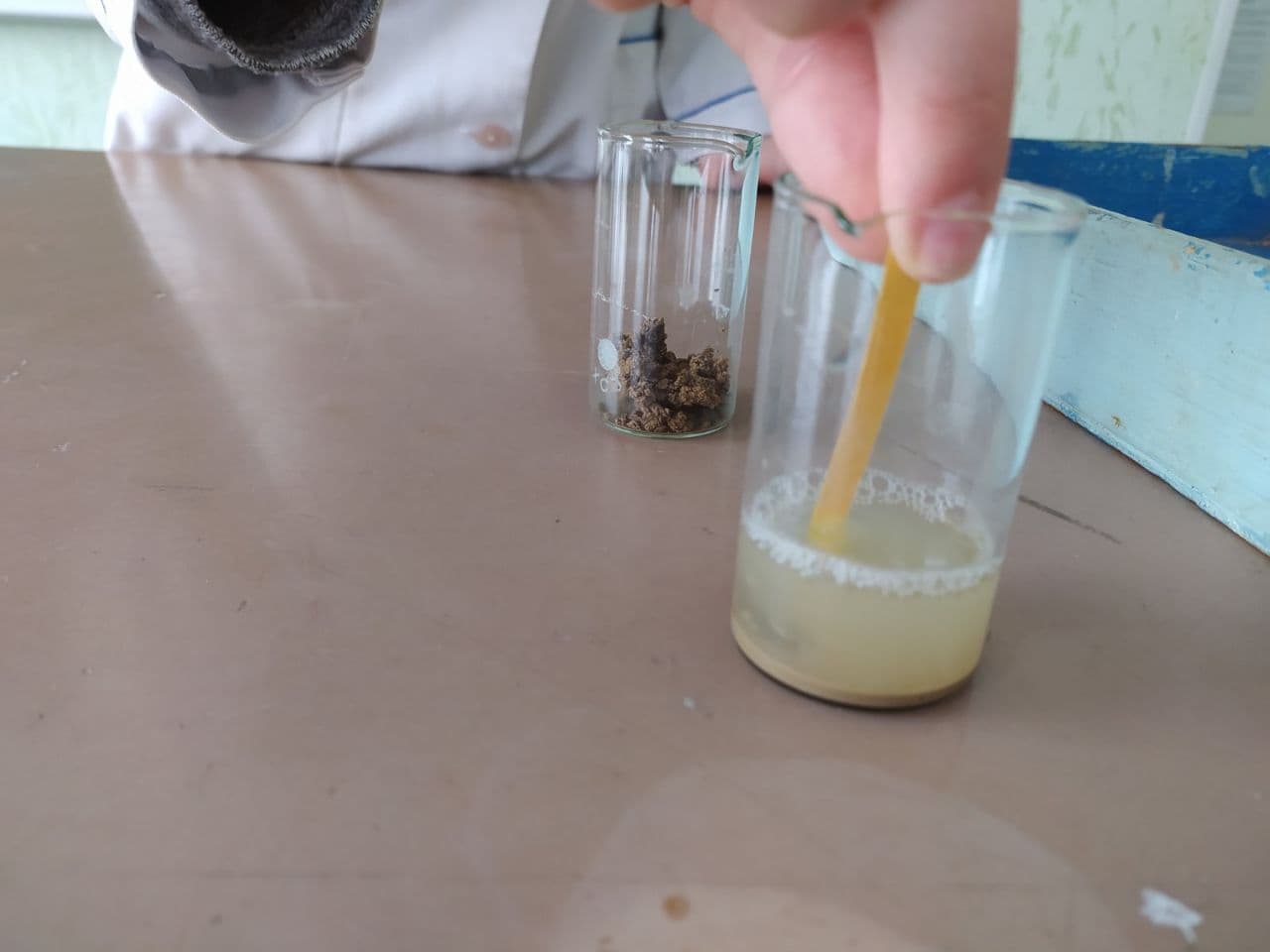 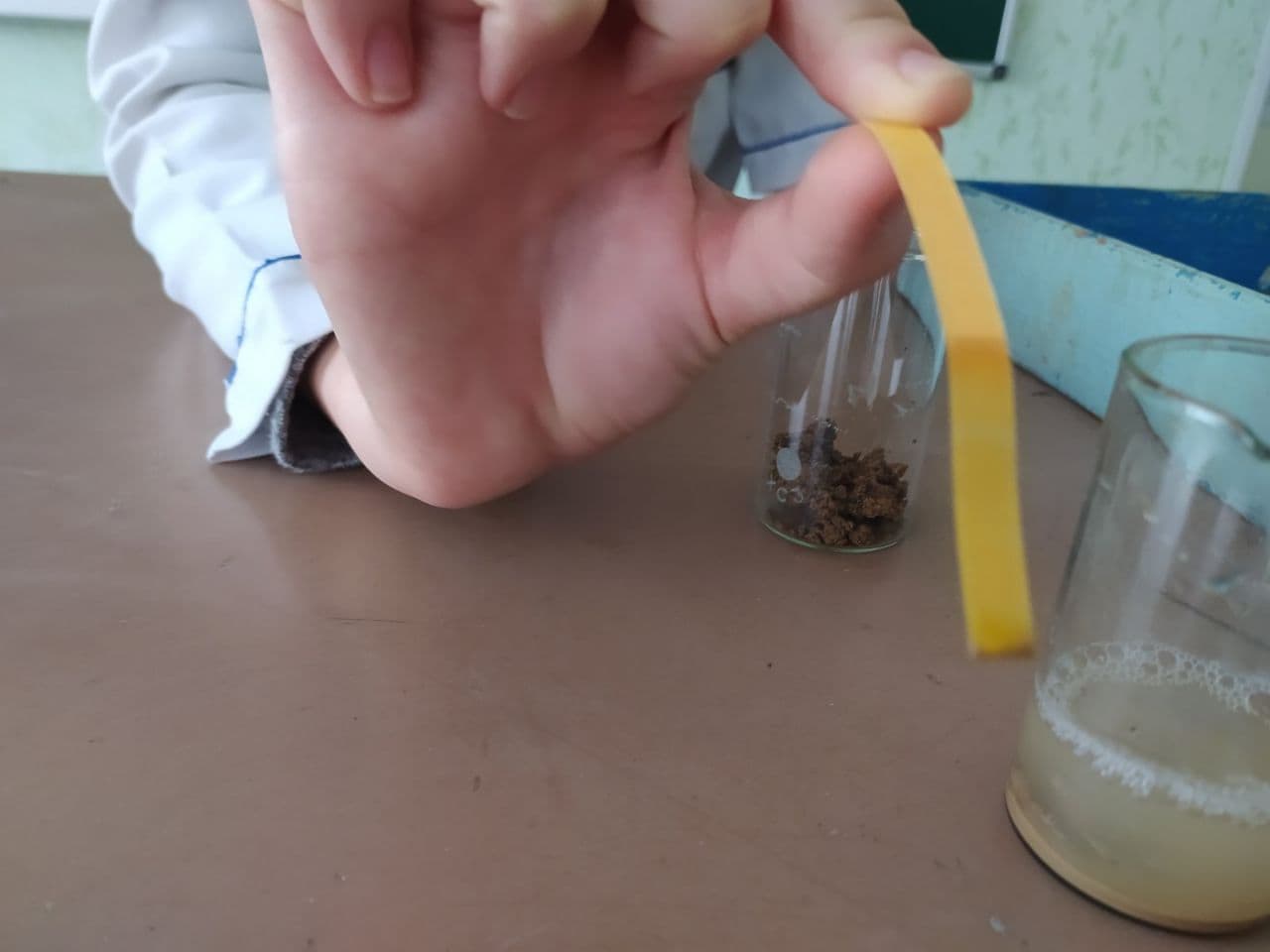 Висновки:
Відповідно до поставлених завдань було здійснено теоретичний аналіз літературних джерел з теми дослідження та розроблена програма емпіричного дослідження грунтів методами біоіндикації.
  Отримані результати свідчать, що на території міста зустрічаються грунти з різною реакцією середовища, що обумовлено антропогенним впливом на них та материнськими породами даної місцевості.
  Новизна роботи обумовлена тим, що аналіз стану грунтів проводився поєднанням методів біоіндикації з хімічними методами саме на території міста.
  Дані дослідження  мають прикладне значення. Завдяки ним можна визначати сільськогосподарські рослини для вирощування на певних грунтах, а також вони корисні для садівників та городників.
Література:
1.Біоіндикація. Матеріал з Вікіпедії – вільної енциклопедії.URL: https://u.to/VQ1FGw (дата звернення: 23. 04.2021)
2.Біоіндикація стану грунтів.URL: https://u.to/1g1FGw  (дата звернення: 20.04.2021)
3.Біоіндикація і біотестування грунтів сучасні методичні підходи. URL:
https://u.to/UH5FGw ( дата звернення:22.04.2021)
4.Грунтові ресурси України: сучасний стан, деградація, охорона. URL:
https://u.to/aH5FGw ( дата звернення: 18.04.2021)
5.Добрий грунт потребує аналізу. URL: https://u.to/cX5FGw (дата звернення: 19.04.2021)
6.Кислотність грунтів та її вплив на живлення рослин. URL
https://u.to/eH5FGw (дата звернення: 17.04.2021)
7.Кислотність грунту та її вплив на рослини. URL:
https://u.to/g35FGw (дата звернення: 24.04.2021)
8.Рослини - індикатори і рослини – монітори. URL:
https://u.to/i35FGw (дата звернення: 17.04.2021)